Mercado de Capitais
Razões para a Abertura do Capital

Prof. Dr. Tabajara Pimenta Junior
FEA-RP/USP
Mercado de Capitais
O que leva uma empresa a abrir seu capital?
S.A.
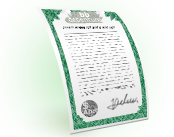 PC
Debêntures
PNC
ATIVOS
PL
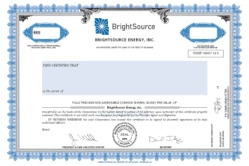 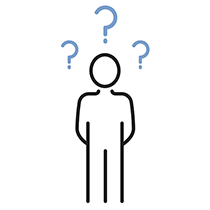 Ações
Onde a empresa investe o dinheiro
Onde a empresa busca o dinheiro
São duas, as razões principais:
1. Captar recursos para fazer investimentos
2. Alterar a estrutura de capital
1. Captar recursos para fazer investimentos
2. Alterar a estrutura de capital
3. Ampliar a liquidez patrimonial
Os sócios de uma empresa de capital aberto podem converter suas ações em dinheiro a qualquer momento com maior facilidade. Ter maior liquidez também amplia a segurança do patrimônio.
4. Criar uma saída para o Venture Capital
A abertura do capital de uma empresa que recebeu aporte de Venture Capital, em especial no caso de fundos de Private Equity, é o caminho natural para a saída desses capitais.
5. Facilitar processos sucessórios
Em processos sucessórios, a abertura do capital facilita a partilha da empresa e, eventualmente, sua liquidação no todo ou em parte. Também é a melhor via para garantir uma gestão profissional de maneira a perpetuar a empresa.
6. Facilitar a reestruturação societária
A abertura do capital facilita alterações na composição societária da empresa, o que é uma necessidade comum em processos sucessórios e de reestruturação organizacional.
7. Facilitar processos de fusão & aquisição
Uma empresa de capital aberto pode oferecer seus valores mobiliários como forma de pagamento na aquisição de outras empresas ou em processos de fusão, cisão etc.
8. Ampliar as vantagens competitivas
Determinadas oportunidades de negócios somente são disponíveis para empresas de capital aberto, que praticam níveis mais elevados de governança, representam menor risco e têm maior alcance global no conjunto de stakeholders.
9. Melhorar as relações com stakeholders
A abertura de capital promove um fortalecimento e aprimoramento nas relações da empresa com funcionários, clientes, fornecedores, instituições financeiras, concorrentes, órgãos reguladores e a sociedade.
10. Reduzir o custo do capital
A abertura do capital melhora o rating de crédito da empresa e amplia as possibilidades de captação de recursos, o que contribui para a redução do custo do capital.
11. Ampliar a visibilidade / imagem institucional
A abertura de capital promove maior reconhecimento público da empresa e de seus produtos, expõe a empresa à mídia especializada e à comunidade financeira, melhora a credibilidade, o engajamento dos stakeholders etc.
12. Profissionalizar e aprimorar a gestão
As exigências da CVM, dos NDGC e da comunidade financeira incentivam, naturalmente, a maior profissionalização e aprimoramento da gestão da empresa.
13. Atrair e reter talentos profissionais
Empresas de capital aberto tendem a atrair profissionais mais gabaritados e talentosos, pelos desafios e visibilidade que proporcionam, além do incentivo de remuneração com bonificações por desempenho e com opções de ações.
14. Perenizar a empresa
Empresas são feitas para durar para sempre! Empreendedores sonham com isso. A abertura de capital, por todas as razões apresentadas, contribui fortemente para a perenização da empresa.
1. Captar recursos para investimentos
2. Alterar a estrutura de capital
3. Ampliar a liquidez patrimonial
4. Criar uma saída para o Venture Capital
5. Facilitar processos sucessórios
6. Facilitar a reestruturação societária
7. Facilitar Processos de fusão & aquisição
Razões para a abertura do capital
8. Ampliar as vantagens competitivas
9. Melhorar as relações com stakeholders
10. Reduzir o custo de capital
11. Ampliar a visibilidade / imagem institucional
12. Profissionalizar e aprimorar a gestão
13. Atrair e reter talentos profissionais
14. Perenizar a empresa